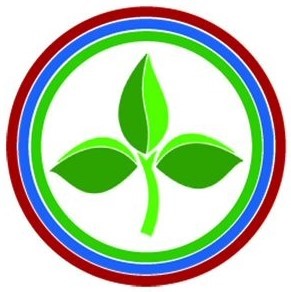 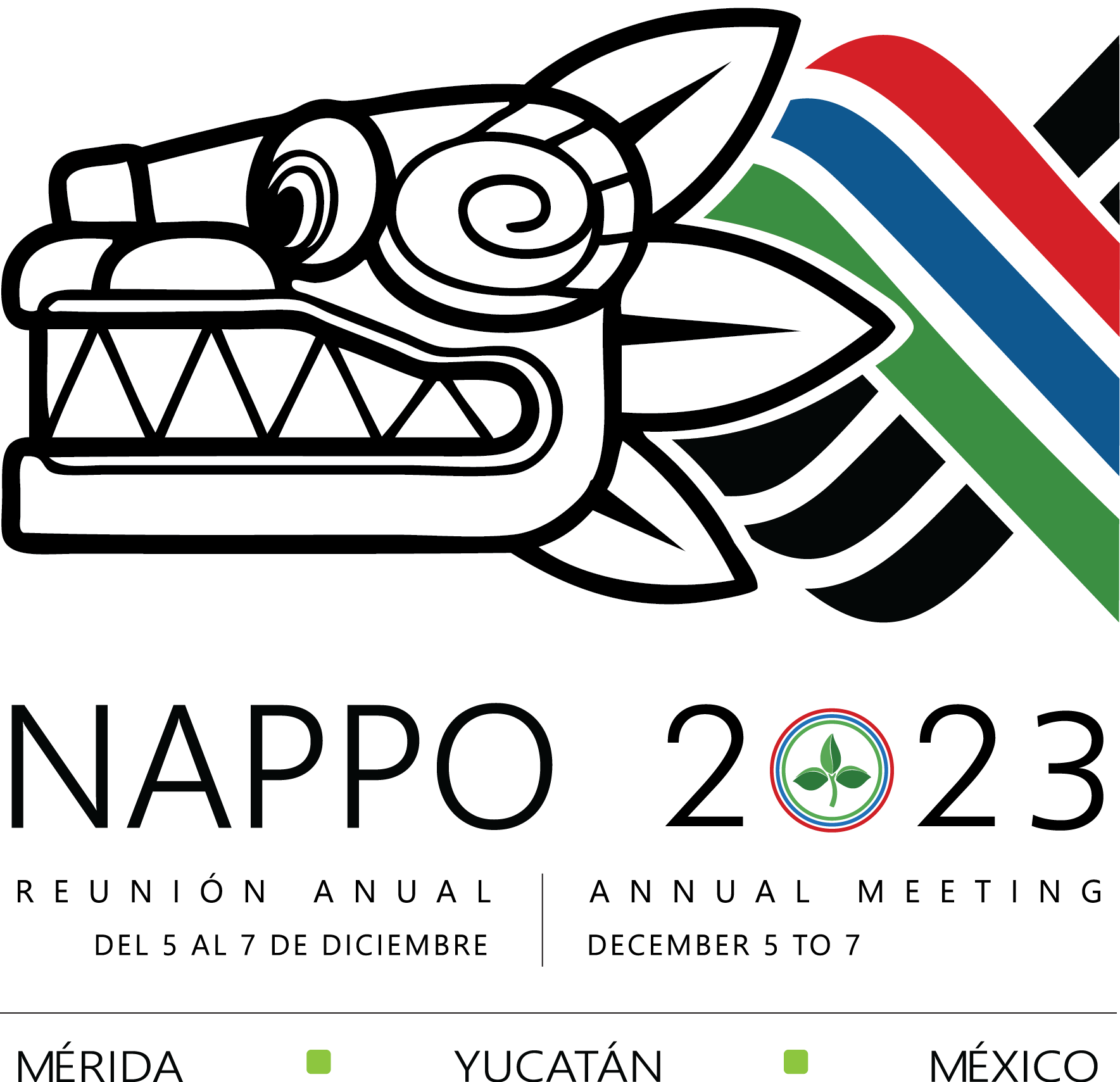 Muestreo Fundamentado en el Riesgo - MFR
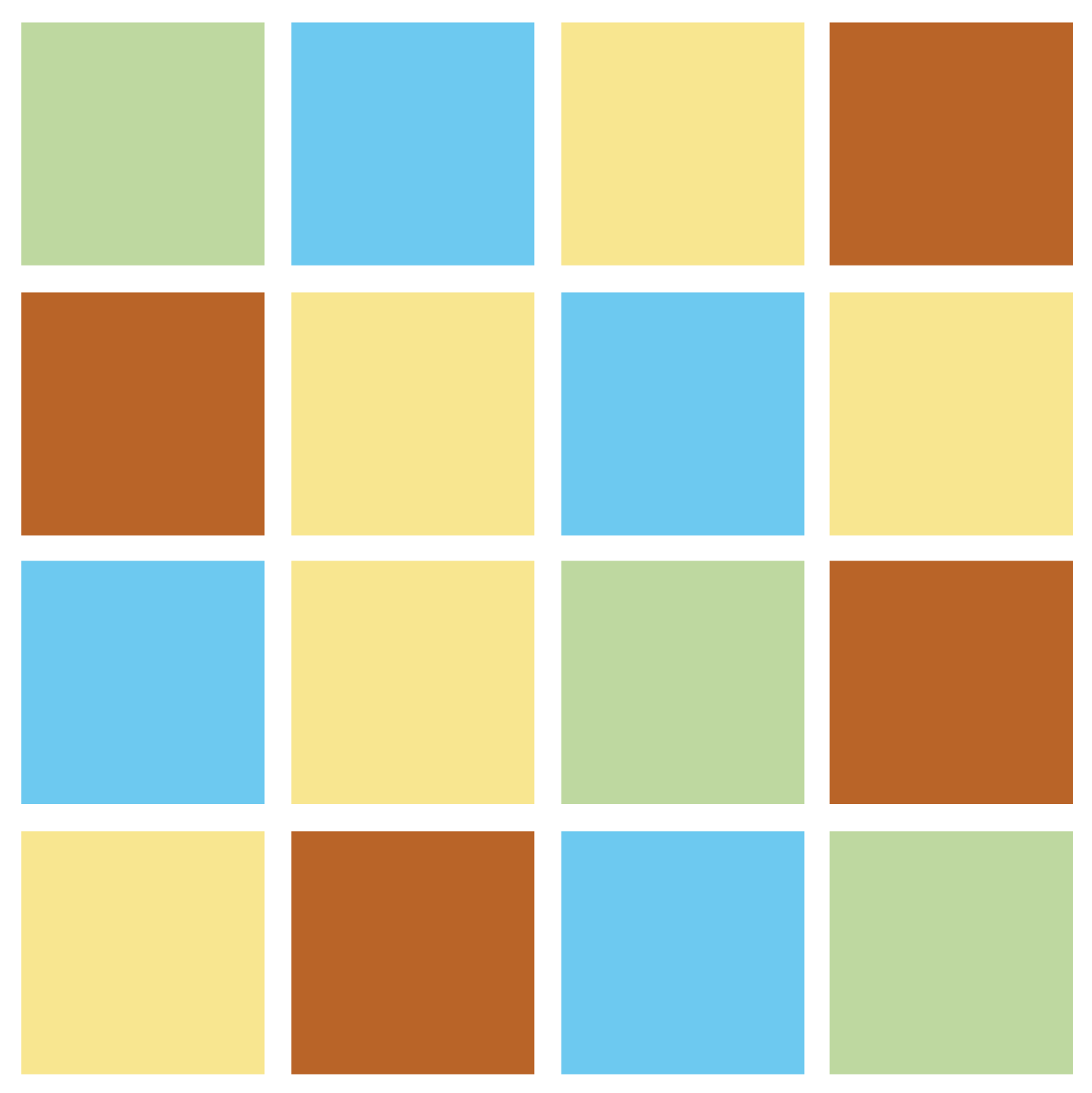 Stephanie Bloem 
Directora Ejecutiva NAPPO
Nedelka Marín Martínez 
Redactora Técnica e Intérprete NAPPO
Fernando Martínez 
Tecnologías de Información NAPPO
Maribel Hurtado 
Oficial Científica NAPPO
[Speaker Notes: Saludo 
Presentación del equipo de trabajo]
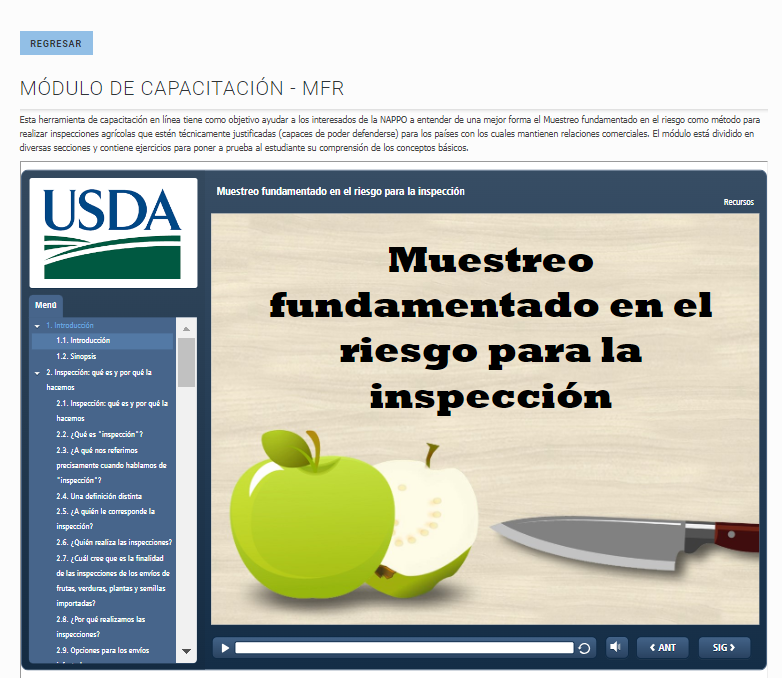 Promoción de la implementación de MFR en América Latina: traducción y desarrollo del módulo de capacitación MFR USDA al español
Traducción del módulo al español
[Speaker Notes: Proyecto presentado a comité ejecutivo 
Objetivo del proyecto y beneficios]
Actividades desarrolladas en el proyecto
[Speaker Notes: Actividades y cómo se desarrollaron]
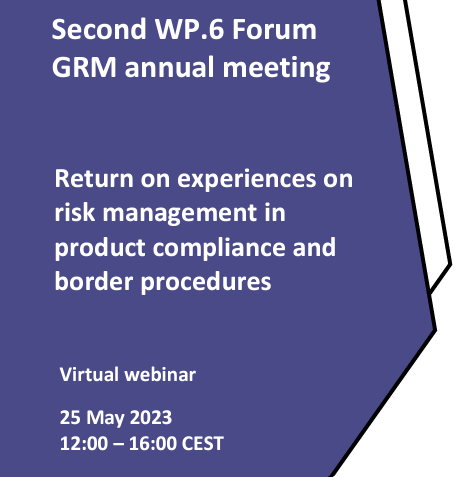 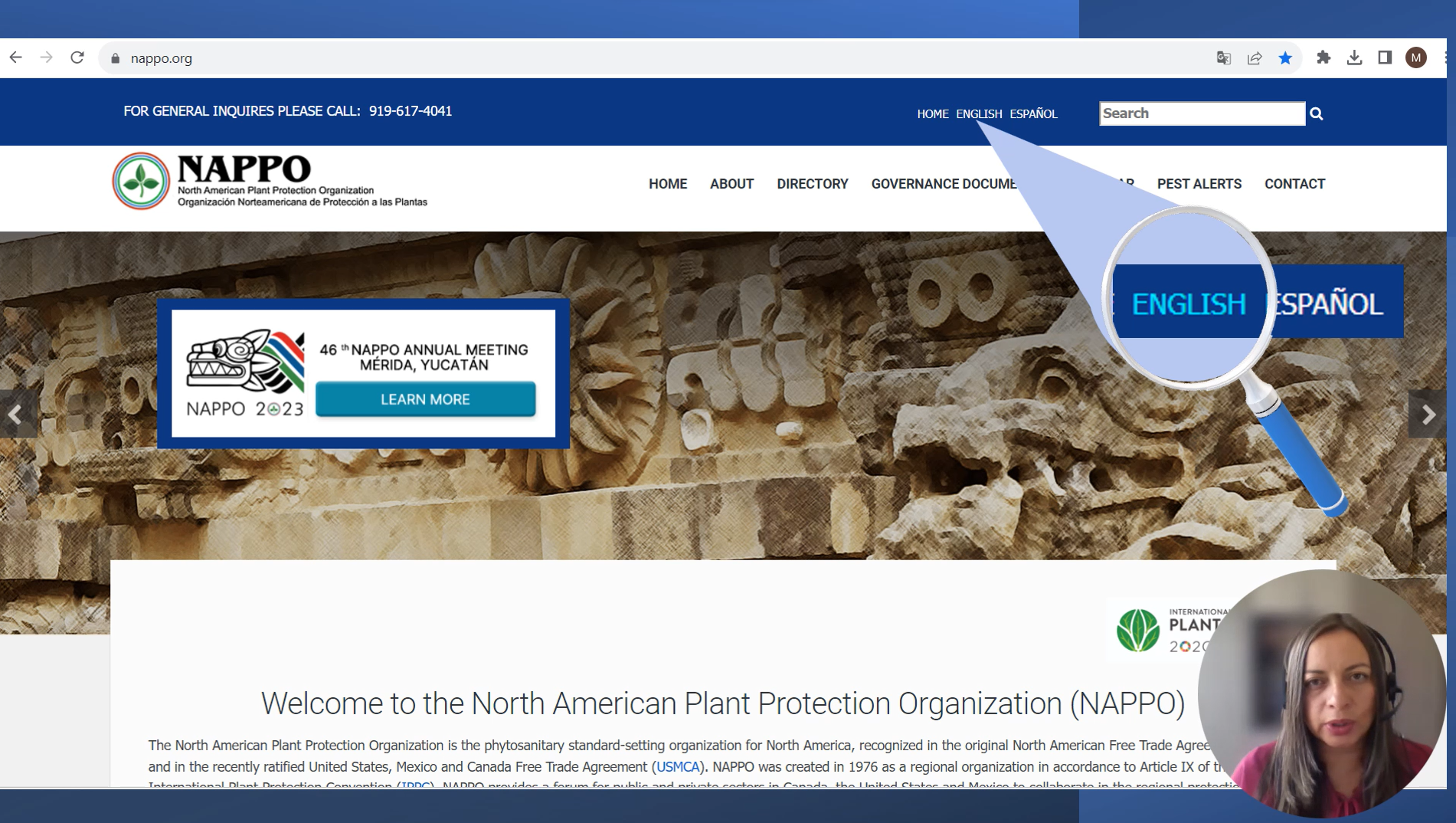 Apoyo de la NAPPO en la implementación del MFR
Comisión Económica de las Naciones Unidas para Europa (UNECE). Mayo 25 del 2023. 
Funcionarios de Aduanas y de Protección Fitosanitaria de Georgia (Europa del Este). Noviembre 15 2023.
[Speaker Notes: Participación de la NAPPO en la implementación del MFR
En que se centró la presentación]
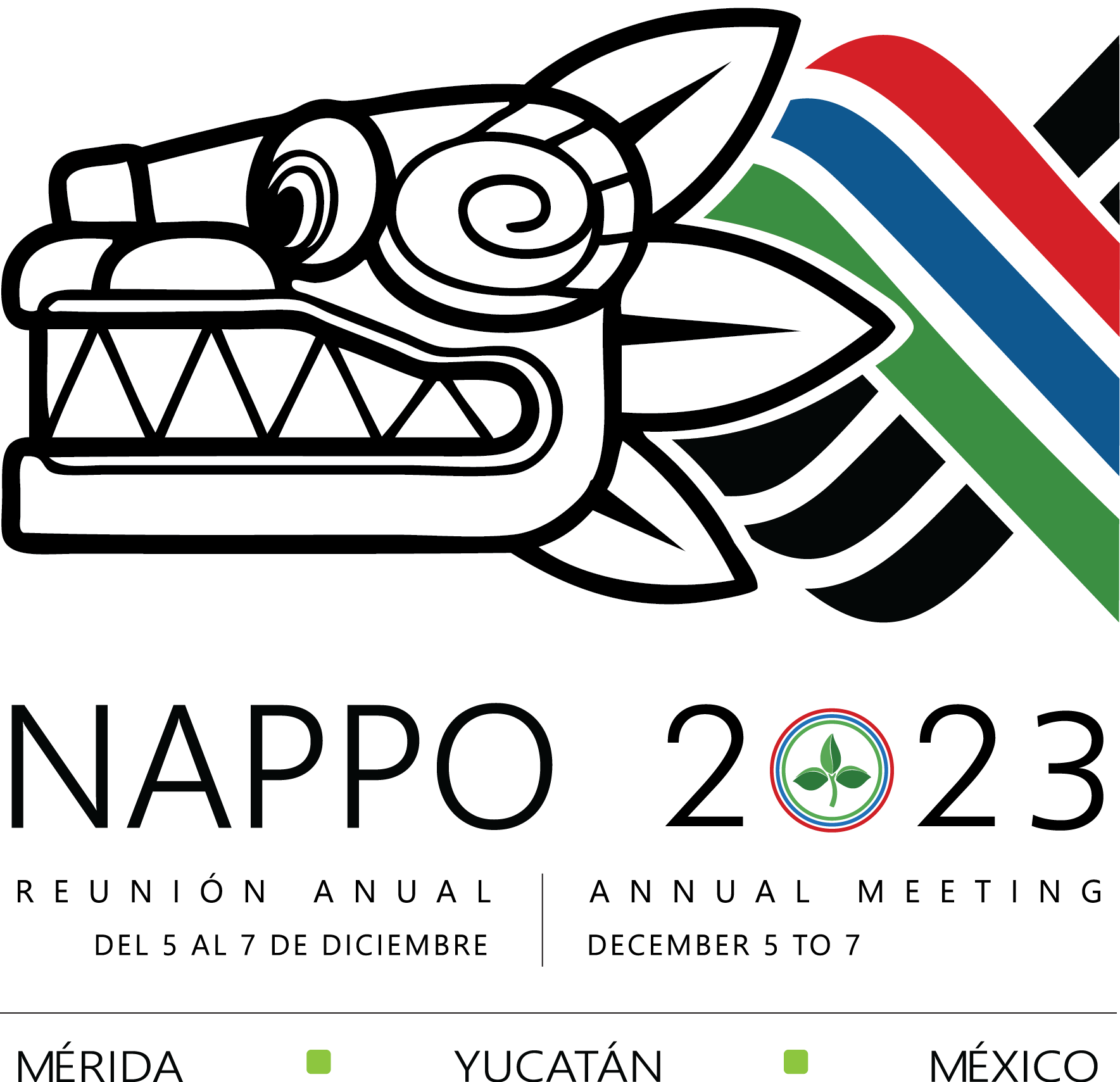 Gracias